SAIP’s Experience on PPH
Contents
Section 1: Overview of Filed Patent applications with SAIP.
Section 2: What Are the Benefits of PPH?
Section 3: Current PPH programs.
Section 4: PPH Statistics.
Section 5: Statistical Data on Examination.
Filed Patent Applications with SAIP (Saudi Arabia)
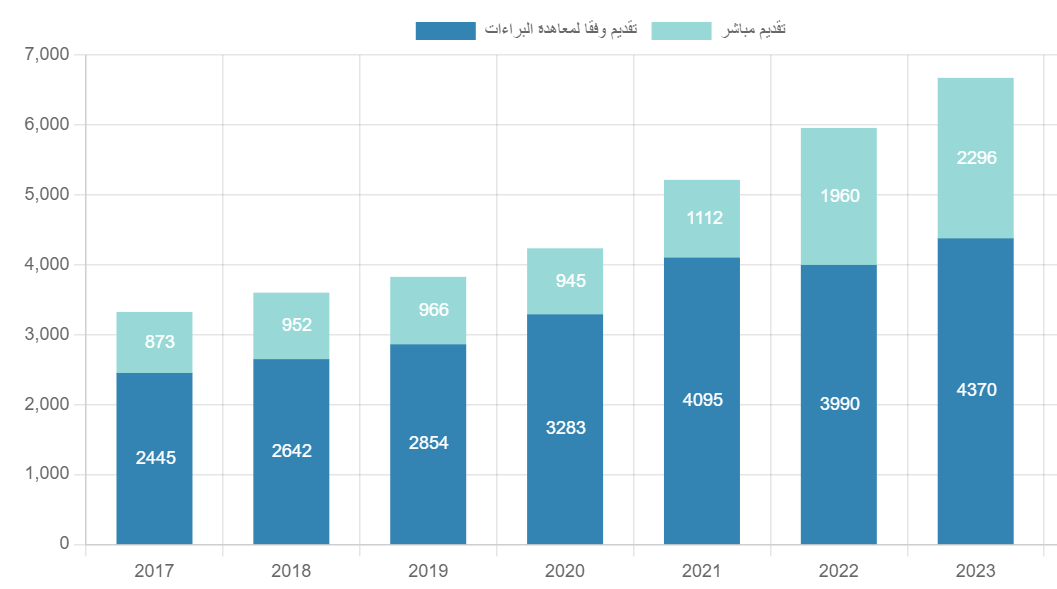 Direct-Route
PCT-Route
Filed Patent Applications with SAIP by IPC (2012-2022)
Top Patent Applicants
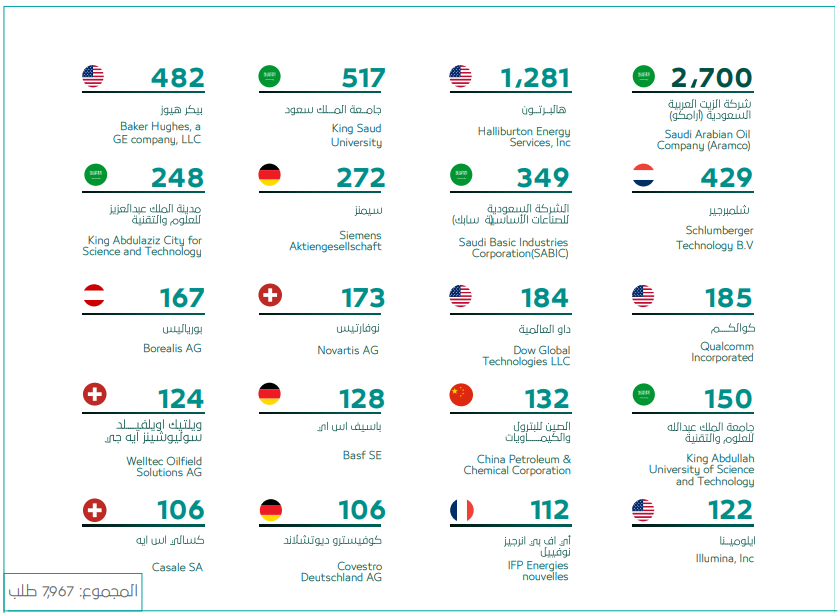 Patent applications of top applicants were focused in :
(1) cracking of hydrocarbon oils and production of liquid hydrocarbon mixtures; 
(2) medical and applied medical sciences and therapeutic chemical compounds medical, surgical and diagnostic; 
(3) geophysics and digital data processing; and 
(4) earth or rock drilling techniques to extract oil or gas.
What Are the Benefits of PPH?
B
For Applicant
Provide quicker patentability determination in multiple jurisdictions
Decreases costs of prosecution.
For Offices
PPH Benefits
A
Avoid redundant work by reuse of OFF work product
Claims reduced in number and narrowed in focus to what was previously allowed
Reduced Pendency
Current PPH programs
PPH Statistics (1/2)
Cumulative number of PPH requests with SAIP (Saudi Arabia) as the Office of Later Examination (OLE)
PPH Statistics (2/2): Number of PPH Requests by IPC
E21B (22% of PPH Requests)
EARTH OR ROCK DRILLING; OBTAINING OIL, GAS, WATER, SOLUBLE OR MELTABLE MATERIALS OR A SLURRY OF MINERALS FROM WELLS.
Statistical Data on Examination
FA Pendency
- PPH cases:
1-1.5 months (from grant of PPH request to FA)
Non- PPH cases:
7.3 Months (from payment date of examination fees to FA)
D Pendency
- PPH cases: 
2-3 months (from grant of PPH request to FA)
Non-PPH cases:
18.9 Months (from payment date of examination fees to FA)
Thank you